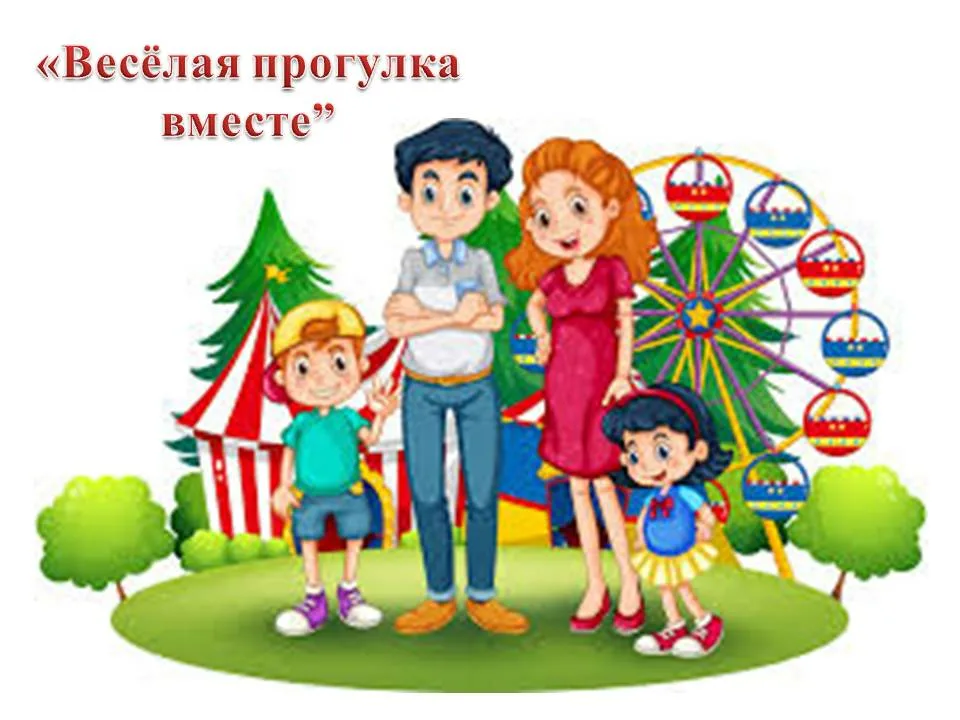 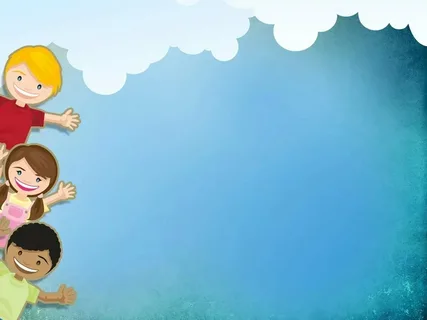 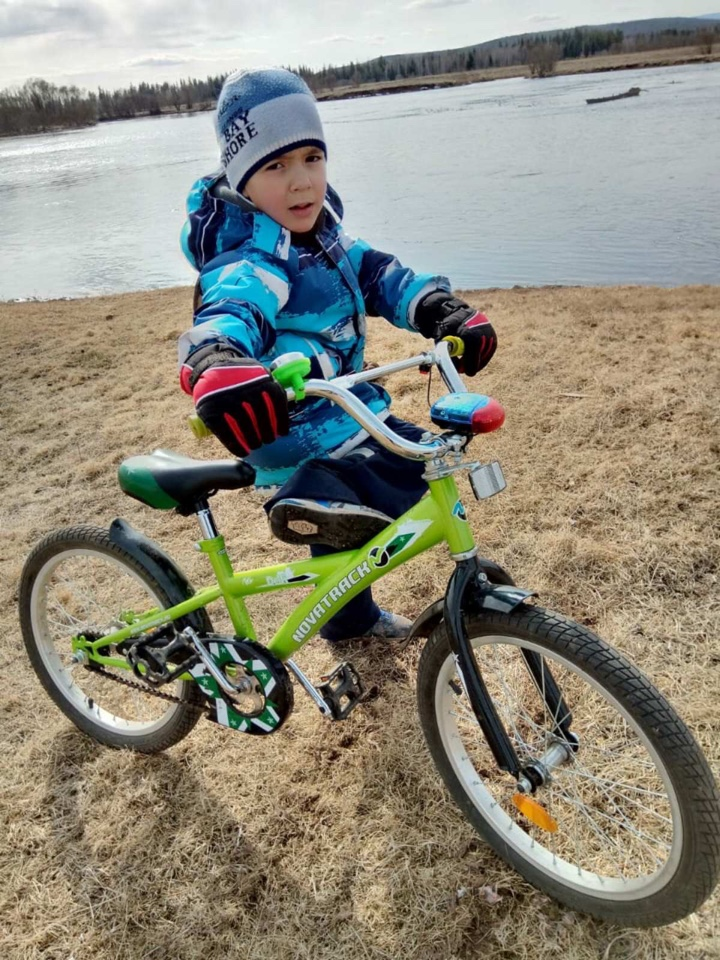 Планируемые сроки реализации: сентябрь 2020 года – декабрь 2020 года.
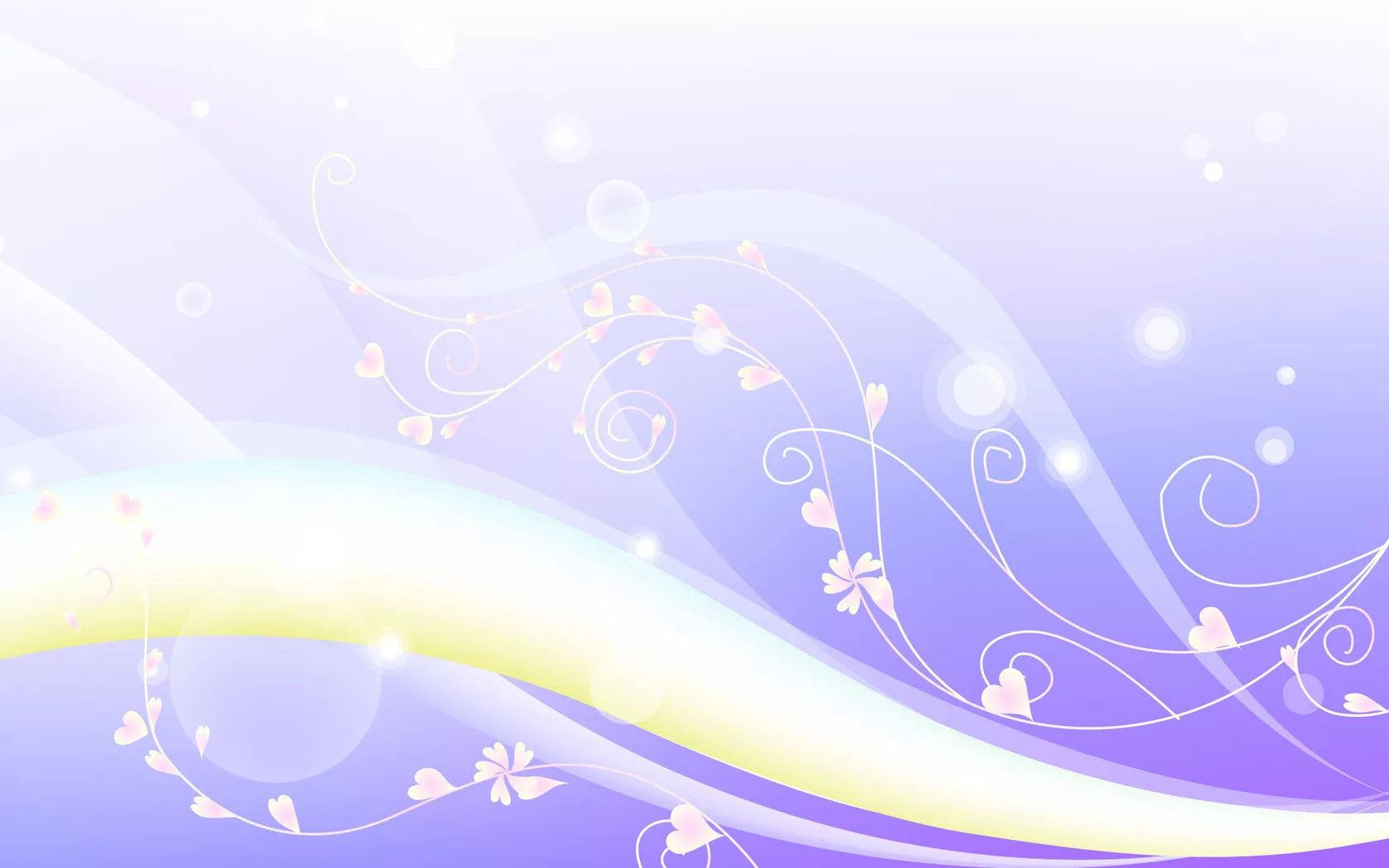 Организаторы проекта: педагоги подготовительной группы «Радуга»

Участники проекта: педагоги, родители, воспитанники МБДОУ №171 детского сада города Иркутска. 

Цель проекта – повышение качества социально-педагогической составляющей семейного воспитания, психолого-педагогической компетентности родителей в вопросах организации совместного досуга с детьми.
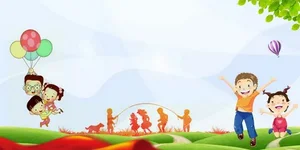 Задачи проекта:1. Изучить состояние проблемы и определить теоретико-методологические и методические основы организации прогулки как формы проведения совместного семейного досуга родителей и детей.2. Разработать маршруты выходного дня для детей и родителей, внедрить их в практику учреждения образования посредством наглядно-информационных или информационно-коммуникационных форм работы.3. Организовать взаимодействие участников проекта.4. Представить результаты участия в проекте на родительском собрании.
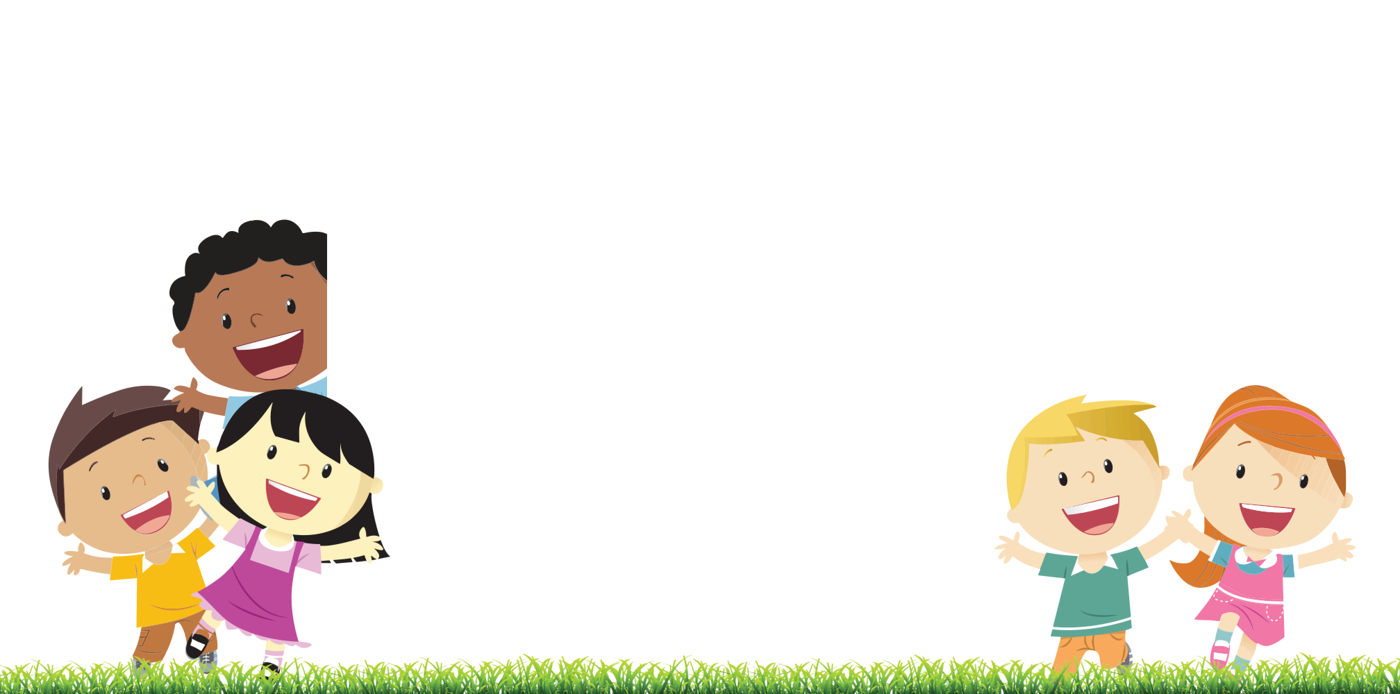 Основная идея
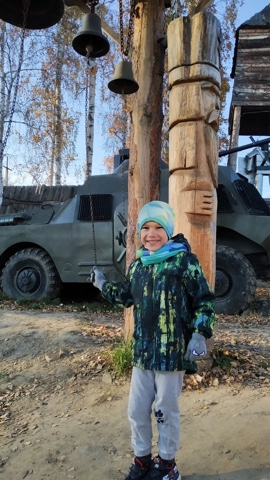 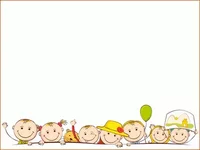 Реализация проекта предполагает:1) разработку педагогами маршрутов выходного дня для детей и родителей с информацией о рукотворных и природных объектах, встречающихся на маршруте; подбором подвижных и дидактических игр на закрепление полученных представлений; рекомендациями для организации общения с ребенком.2) информирование родителей о маршрутах выходного дня посредством размещения информации в уголках для родителей, презентации на родительском собрании и др.;3) получение обратной связи от детей и родителей посредством,онлайн-анкетирования, оформления постоянно действующей экспозиции «Веселая прогулка в выходной день».4) выбор наиболее интересных маршрутов в районе;5) разработка  туристического путеводителя экскурсионных маршрутов образовательной направленности для родителей и детей дошкольного возраста в виде карт и буклетов «Маршруты выходного дня»;
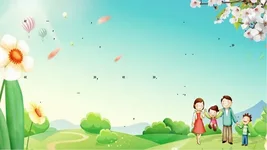 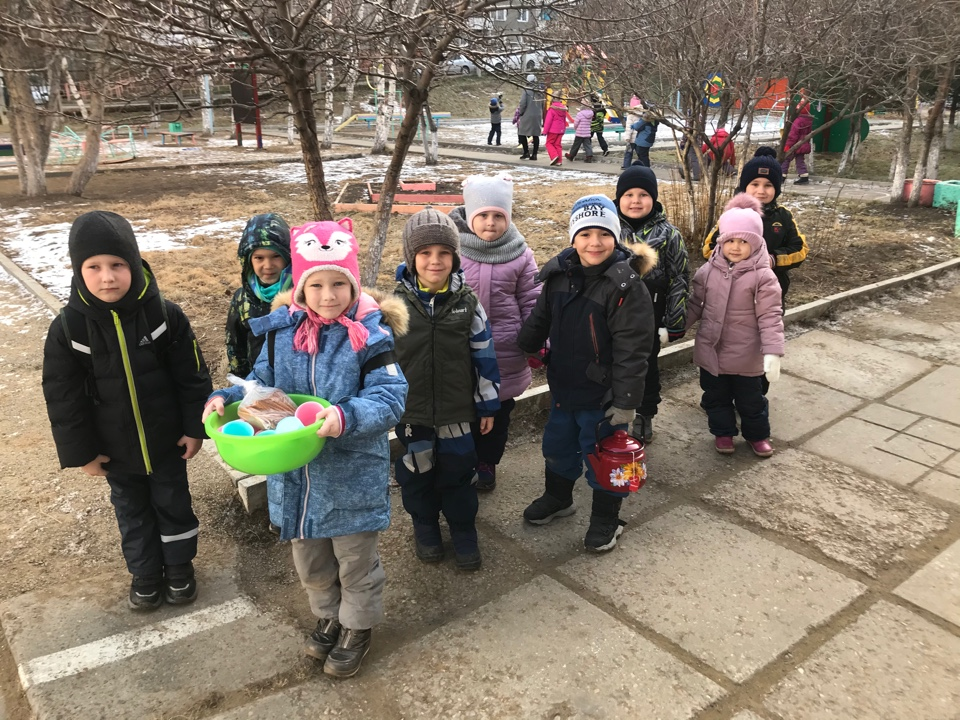 Программа реализации проекта
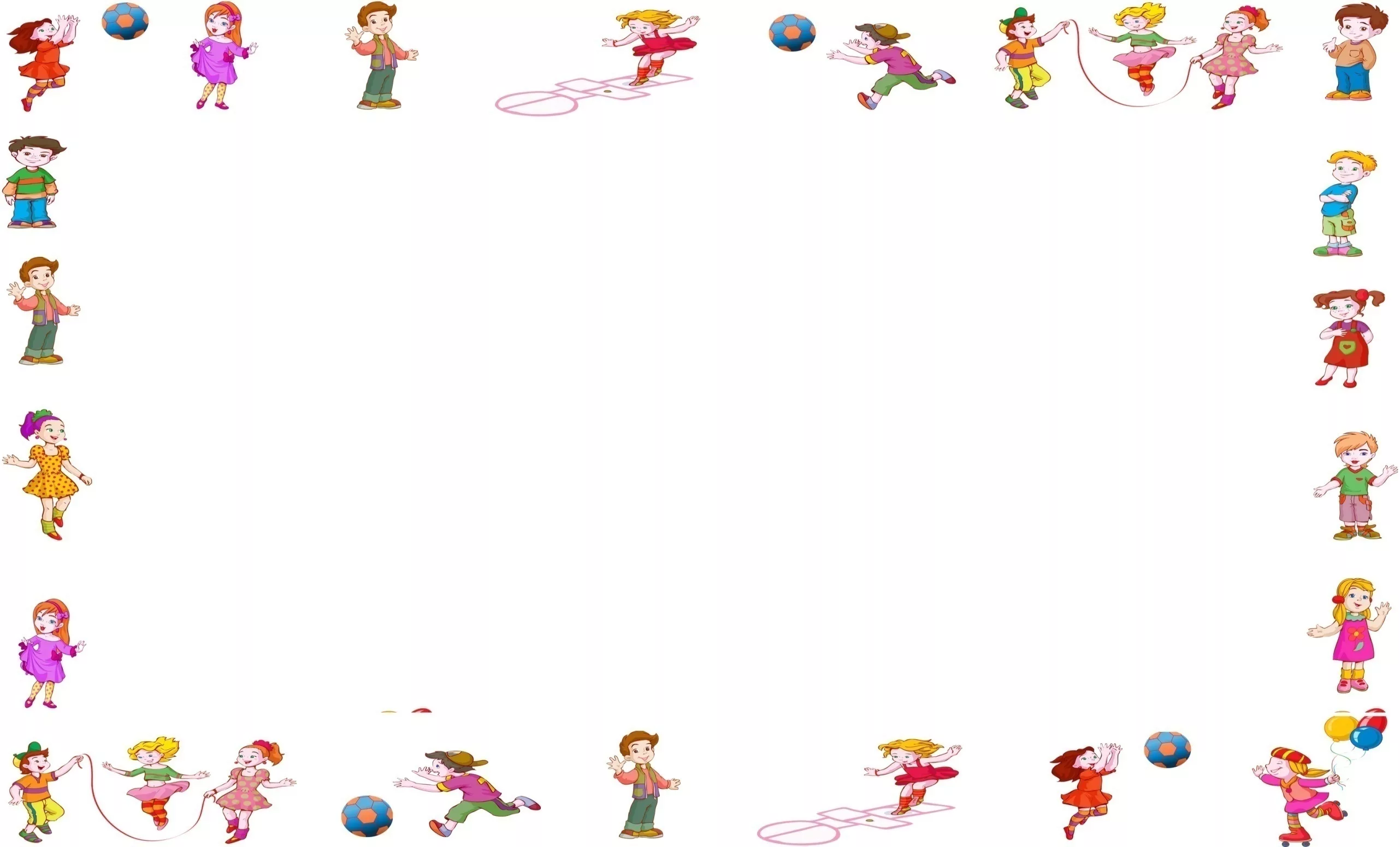 Анкетирование
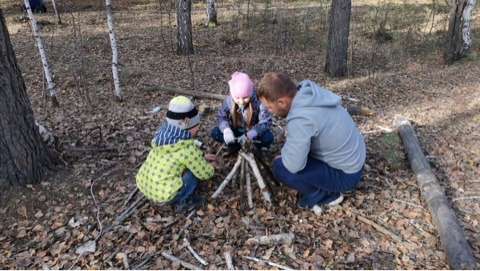 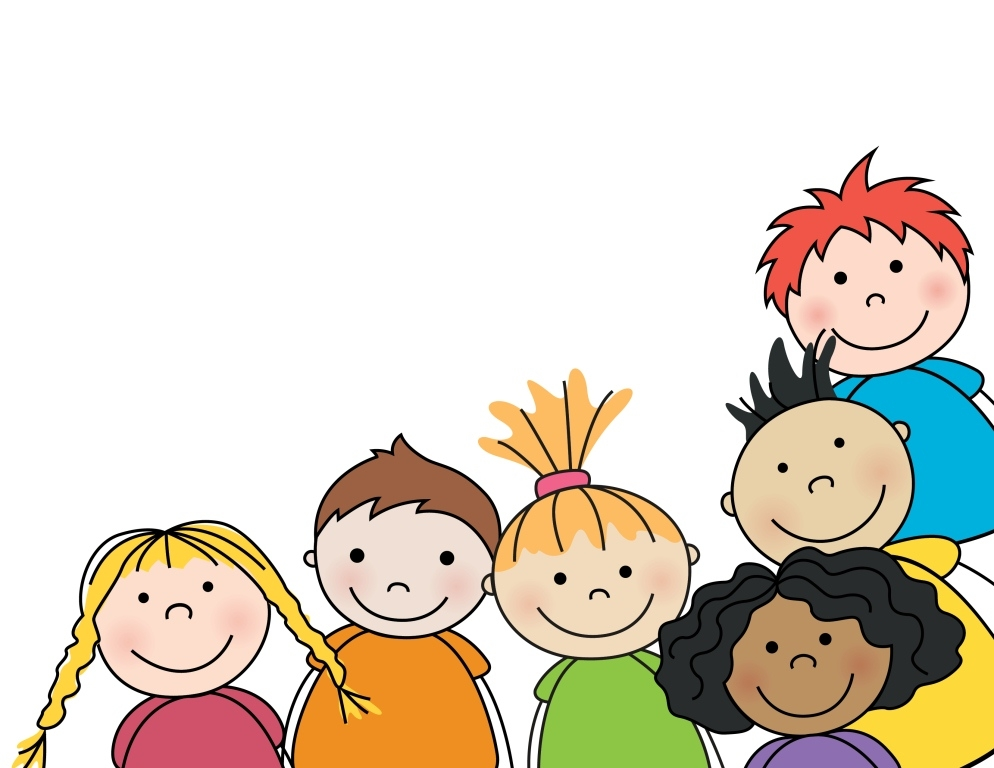 Результатом реализации проекта стало:сформированность у детей элементарных представлений о здоровом образе жизни, зимних забавах и видах спорта;грамотное использование детьми разного спортивного оборудования и физкультурного инвентаря;осознание ребёнком и родителями необходимости и значимости здорового образа жизни, а также “видение” и реализация путей совершенствования здоровья ребёнка и членов семьи (активный отдых вместе с детьми, посещение кружков, секций оздоровительной направленности);
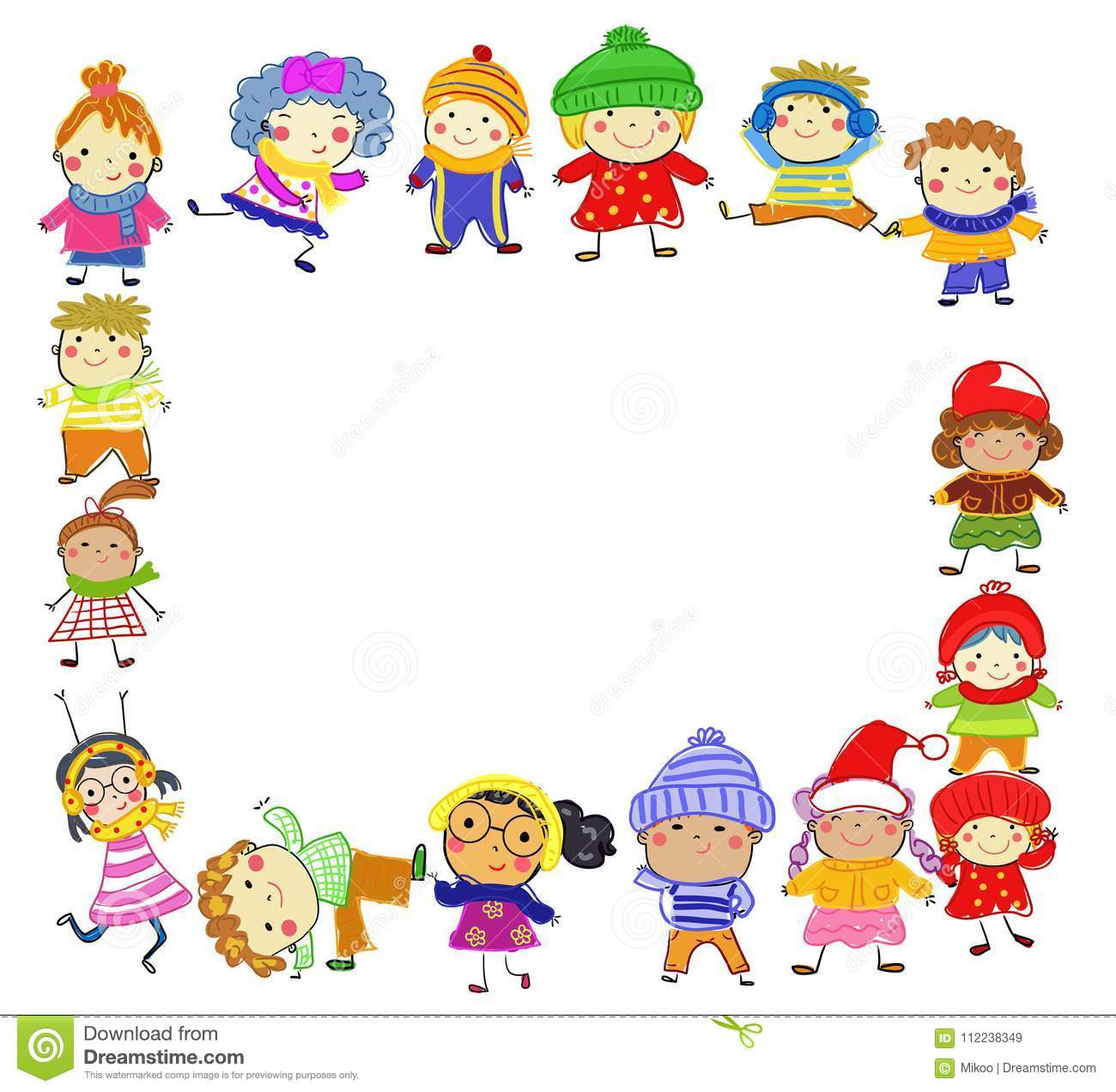 Продукт проектной деятельности:-маршруты выходного дня (серия памяток для родителей);-картотека подвижных игр зимой для детей старшей группы-альбом «Активные зимние выходные всей семьей»;
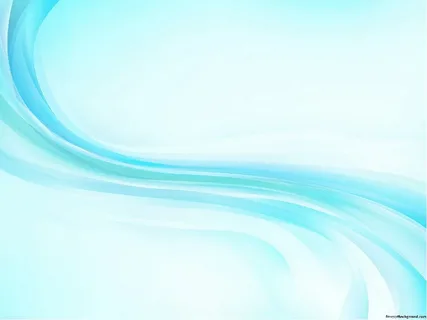 ЗаключениеМы предполагаем, что реализации проекта «Активные выходные всей семьей» позволила создать естественную ситуацию общения и практического взаимодействия детей и родителей. Объединить усилия родителей и педагогов по укреплению и сохранению здоровья детей, привлечь родителей к активному участию в жизни своего ребенка, использовать семейные выходные как важный аспект воспитания.